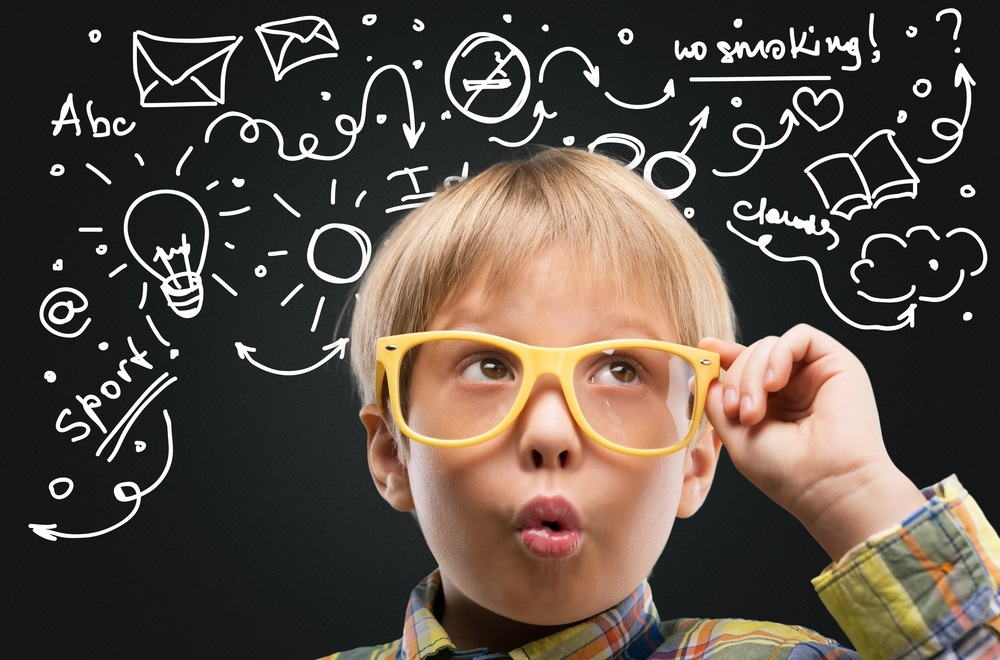 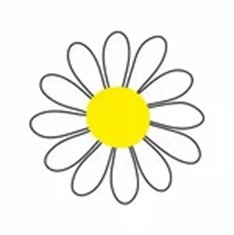 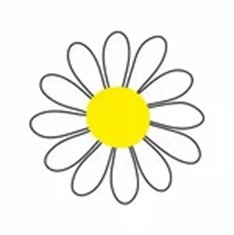 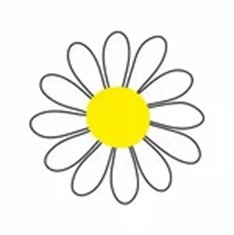 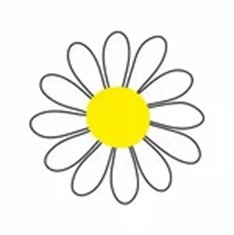 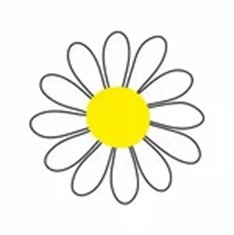 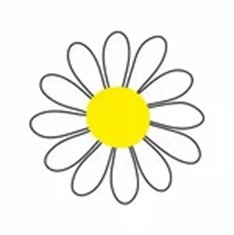 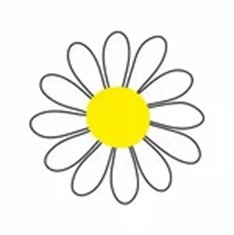 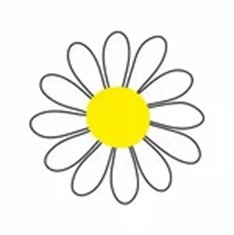 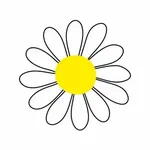 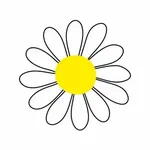 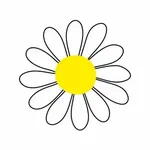 Внеурочное занятие общеинтеллектуального направленияТема: Юные умники и умницы
Подготовила студентка группы 220Н/1
 Строчкова Татьяна
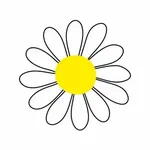 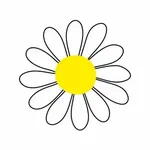 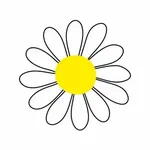 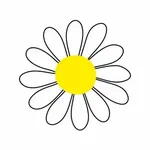 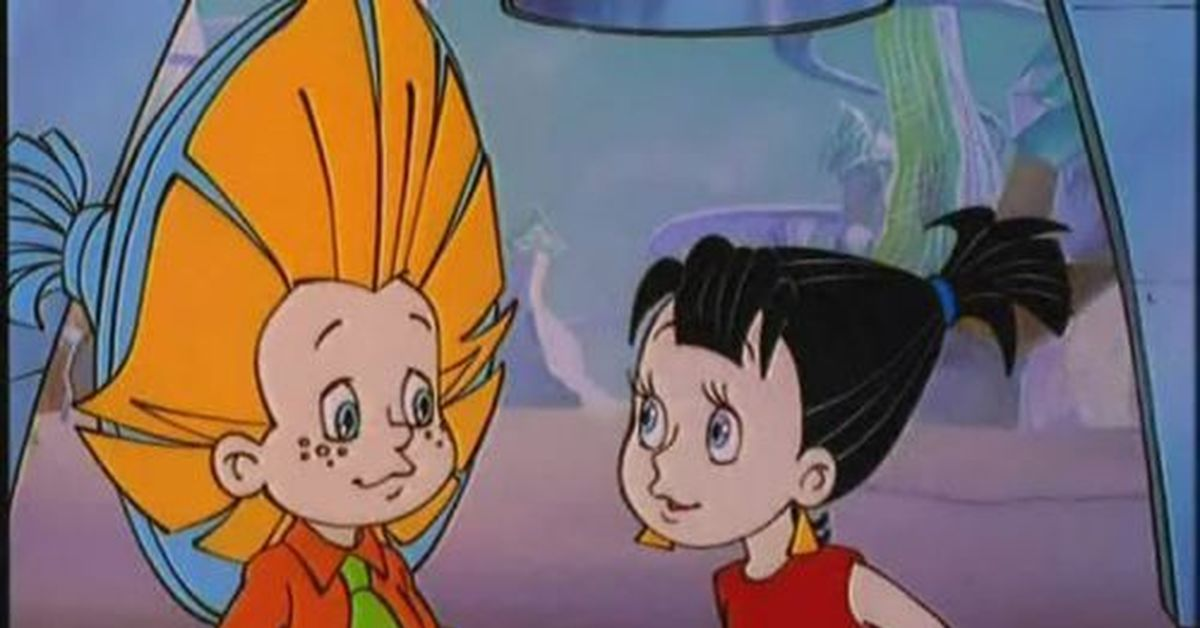 Письмо от Незнайки.
- Дорогие ребята! Пишет вам незнайка. Я хочу попросить у вас о помощи: я так хотел бы чтобы вы помогли мне собрать лепестки ромашки для моей подружки Кнопочки, она ведь так любит красивые цветы! А чтобы мне их собрать, вам нужно выполнить мои задания. Надеюсь, что вы с ними справитесь! Ваш –друг Незнайка. Ребята, как вы думаете, надо ли помочь Незнайке? Так давайте же скорее приступим!
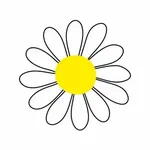 Поможем Незнайке?
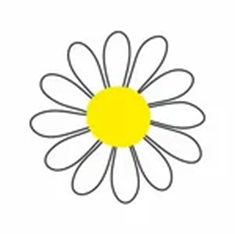 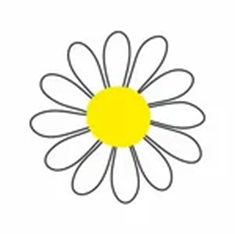 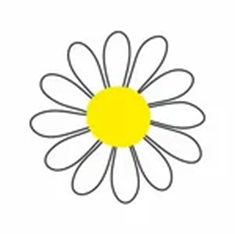 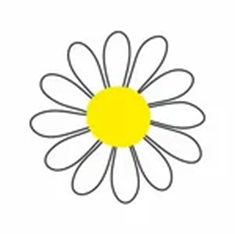 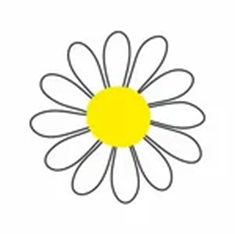 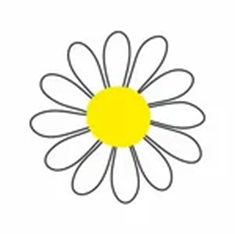 «Шарады»
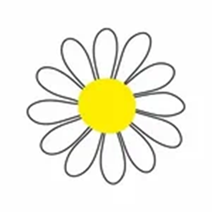 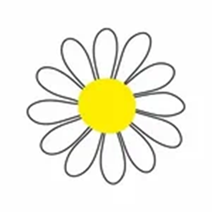 1.Первое — предлог, второе — летний дом.
Целое порой решается с трудом. 

2. Начало деревом зовется,
Конец — читатели мои.
Здесь в книге целое найдется,
И в каждой строчке есть они.
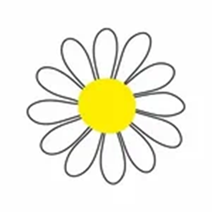 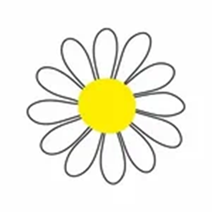 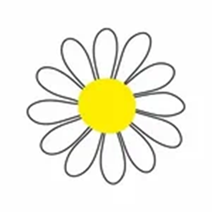 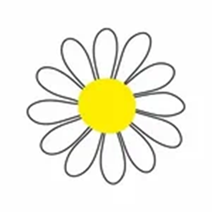 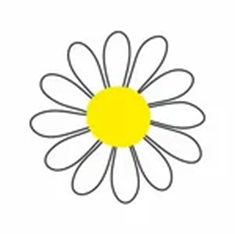 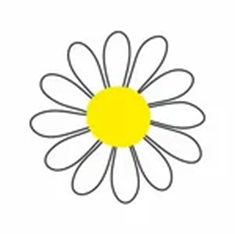 «Вопросы – шутки»
1Что это за пятачок, на который ничего не купишь? 
2Что у человека под ногами, когда он идет по мосту?
3Наступил декабрь. Распустились три ромашки, а потом еще одна. Сколько всего ромашек распустилось? 
4На березе росло 90 яблок. Подул сильный ветер, и 10 яблок упало. Сколько осталось?
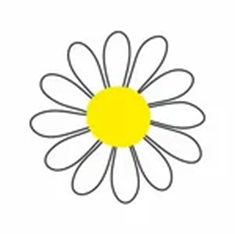 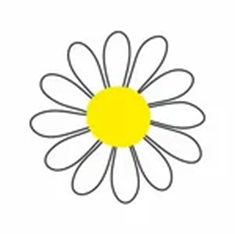 Перепутаны все буквы в именах сказочных героев. Восстановите их.
«Реставрация».
Допишите начало слова. Определите, являются ли эти слова однокоренными.
Результат попадания футбольного мяча в ворота.
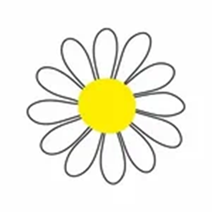 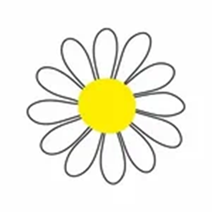 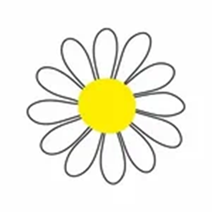 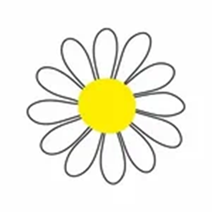 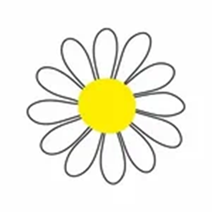 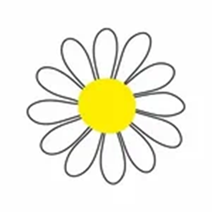 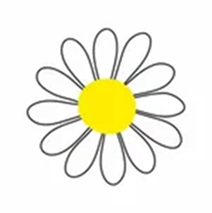 От прилагательных образуй имена существительные
Умный, богатый, хитрый, добрый, чистый, бедный, грязный, слабый, сильный
Гордый, грубый, весёлый, крепкий, глупый, злой,
Смелый, умелый, трусливый, счастливый.
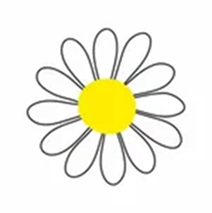 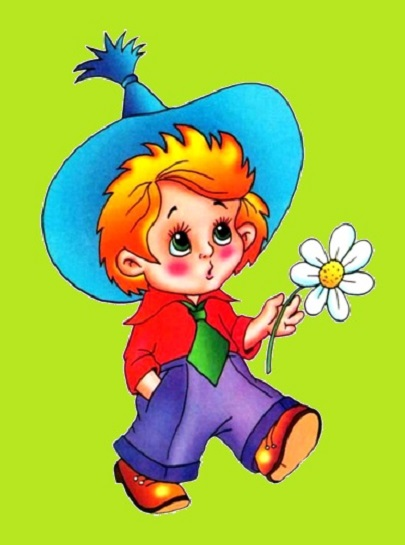 Ребята, нам удалось собрать ромашку и помочь Незнайке.
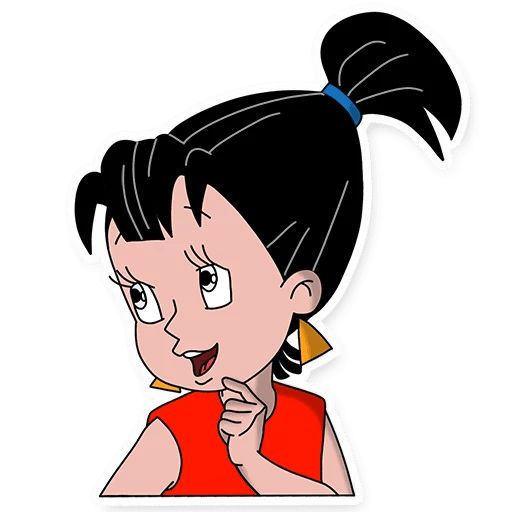